শুভেচ্ছা
পরিচিতি
nvwbd Avng`
mnKvwi শিক্ষক
KvwbkvBj সরকারি প্রাথমিক বিদ্যালয়
‡MvjvcMÄ,সিলেট
পাঠ পরিচিতি
শ্রেণীঃপ্রথম
বিষয়ঃ বাংলা
পাঠঃ১৬
পাঠ শিরোনাম
ক খ গ ঘ  ঙ
শিখনফল
১। শুদ্ধ উচ্চারণে বর্ণ বলতে পারবে।
২। ছবির মাধ্যমে বর্ণ চিনতে পারবে।
৩। ছবির সাথে বর্ণের মিলকরন করতে পারবে
ক
দম
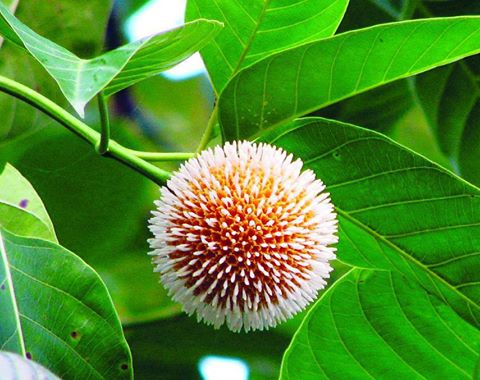 ক
চ্ছপ
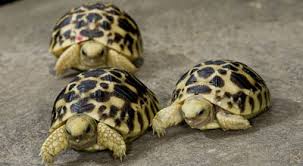 খ
বর
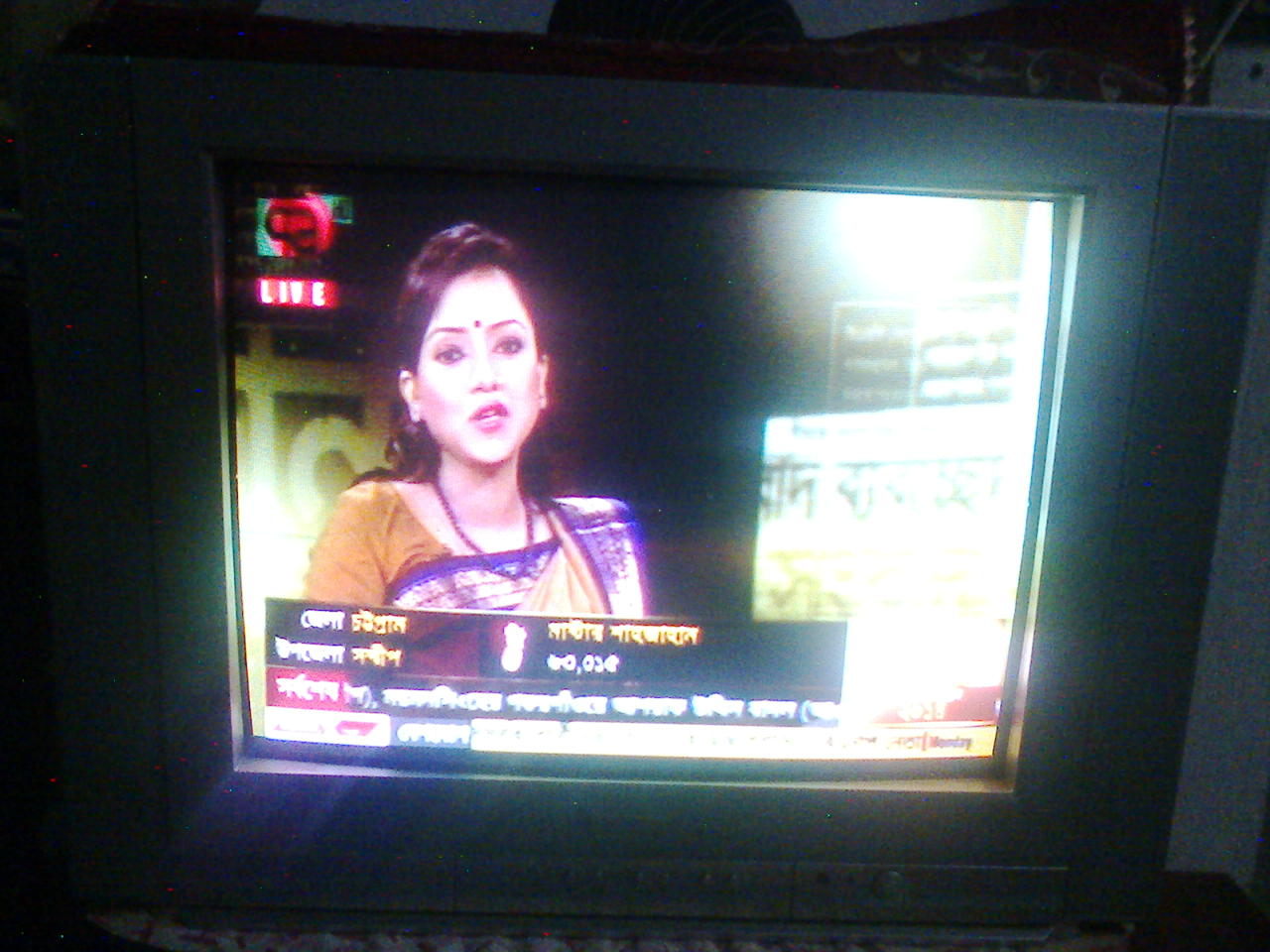 খ
রগোশ
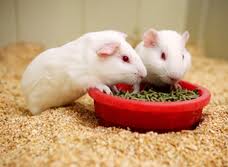 গো
লাপ
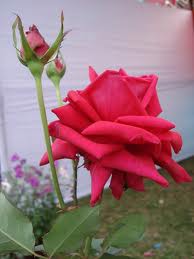 গ
রু
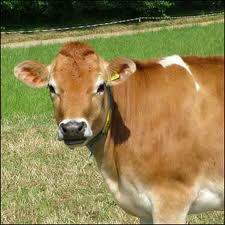 ঘ
র
ঘো
ড়া
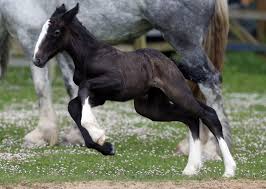 ঘ
ঙ
ব্যা
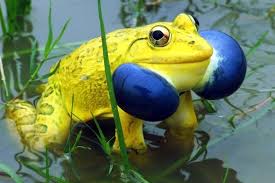 ছবির সাথে বর্ণের মিল করো
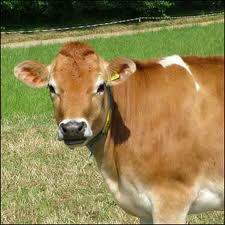 খ
ঘ
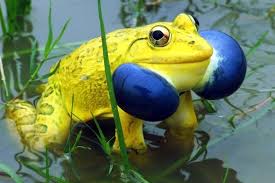 গ
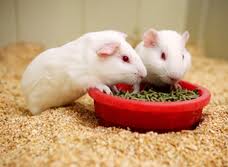 ঙ
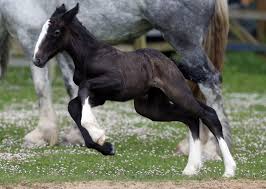 মূল্যায়ন
সবাইকে ধন্যবাদ